BYSTANDERS
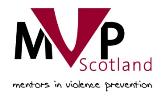 What is a bystander?
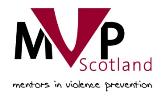 A bystander is someone who sees, hears or knows about an incident but is not directly involved.
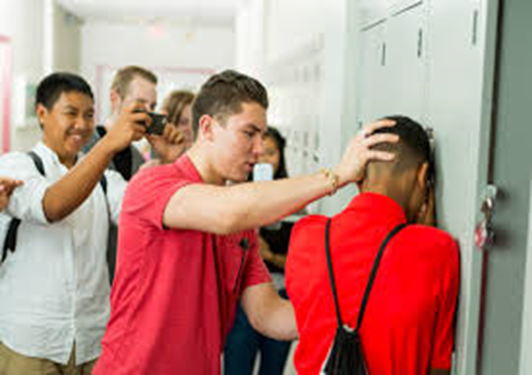 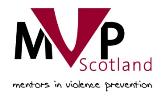 Who are the bystanders?  
What are they doing?
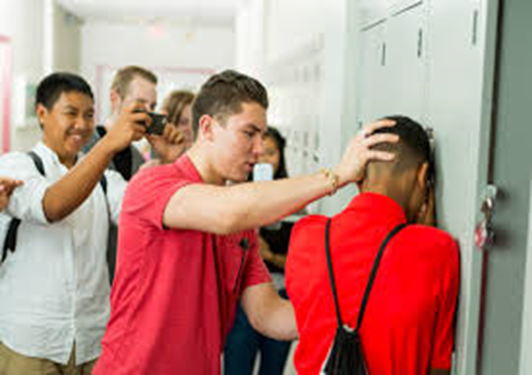 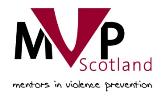 Corridor Video
We are going to watch a video called corridor. 
(Click on the camera to watch)
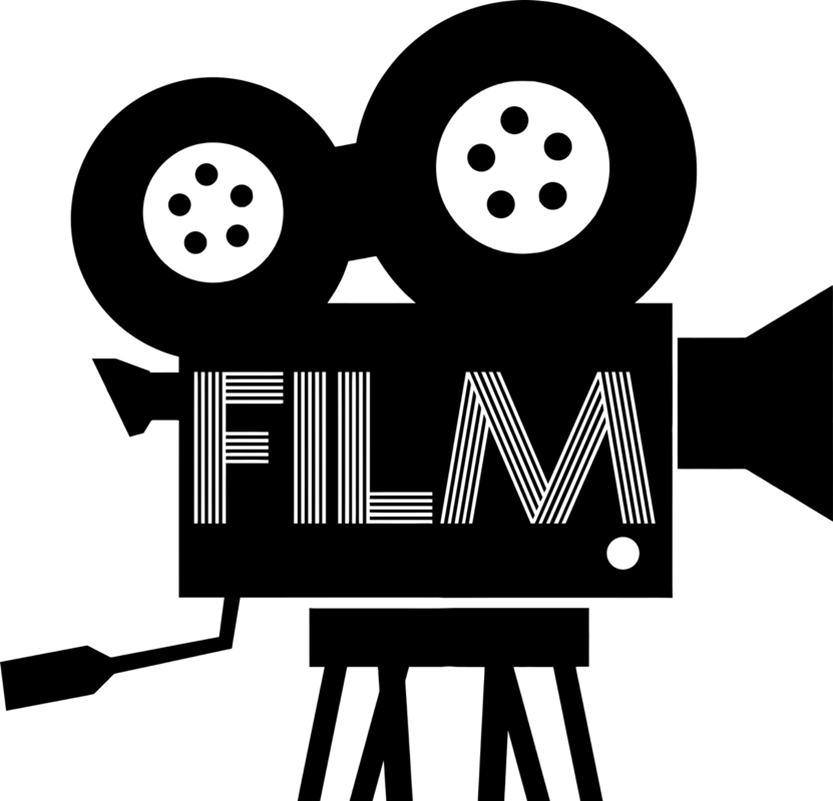 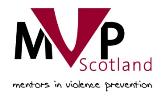 What was happening in the video?
What were the bystanders doing?
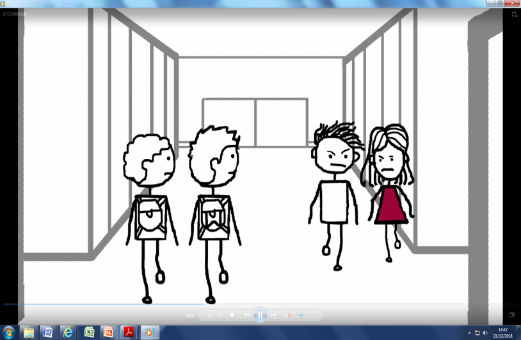 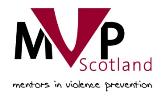 A boy gets attacked outside college.
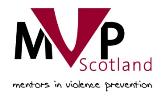 What are the bystanders doing?
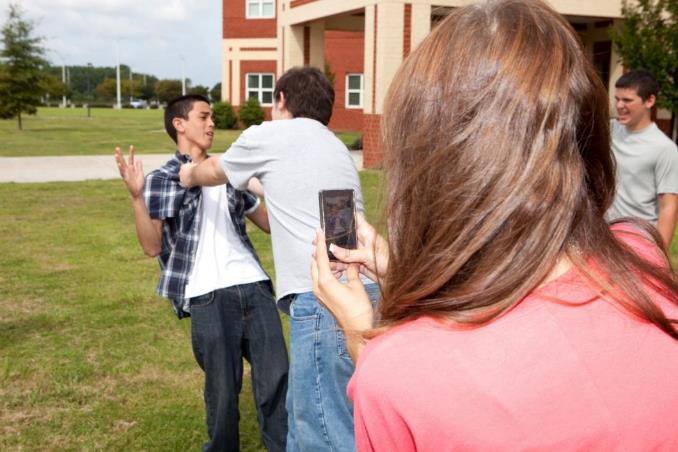 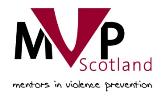 Why are bystanders doing nothing to help?
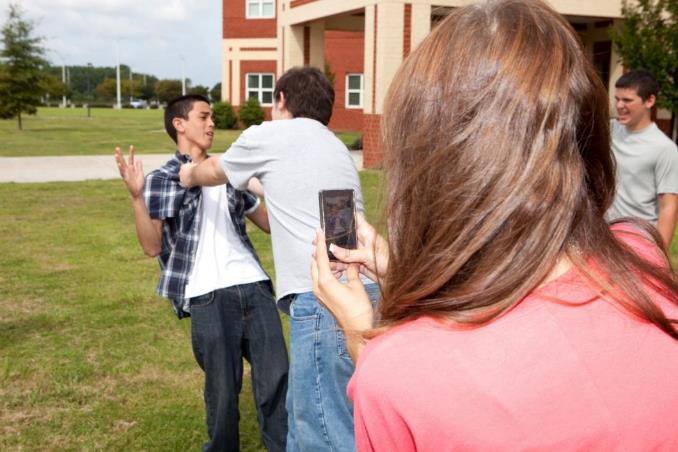 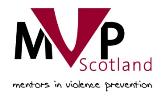 How do you think the boy feels during the attack?
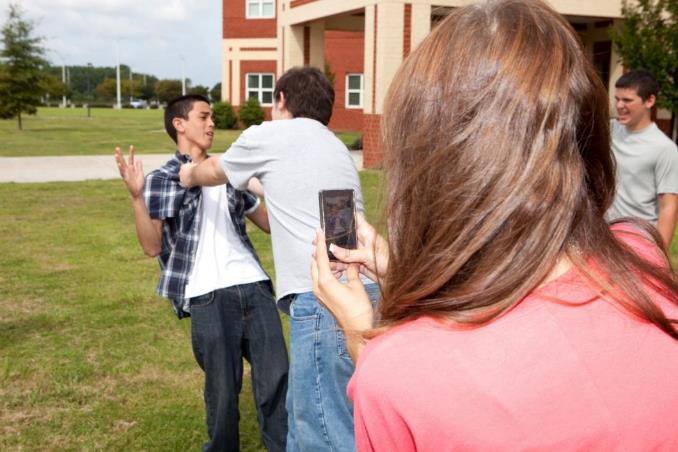 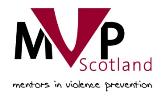 How do you think he feels after?
What do you think the bystanders could have done to help?
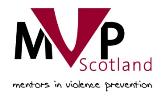 If you were the bystander, what could you do to help?
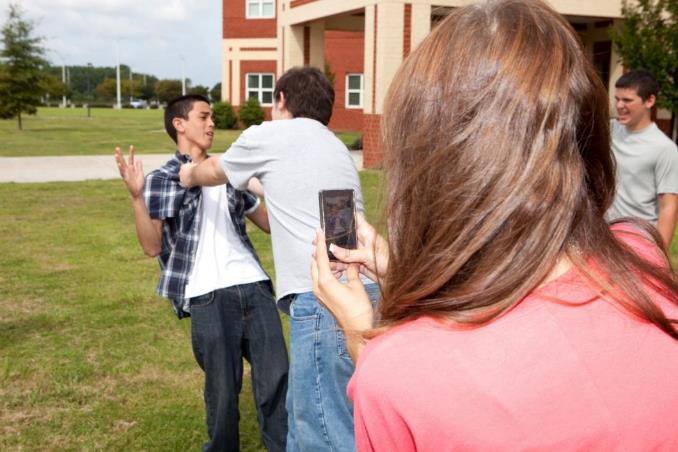 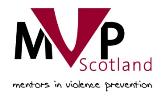 ABUSE
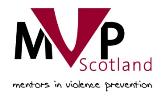 Verbal Abuse
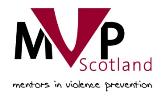 Physical Abuse
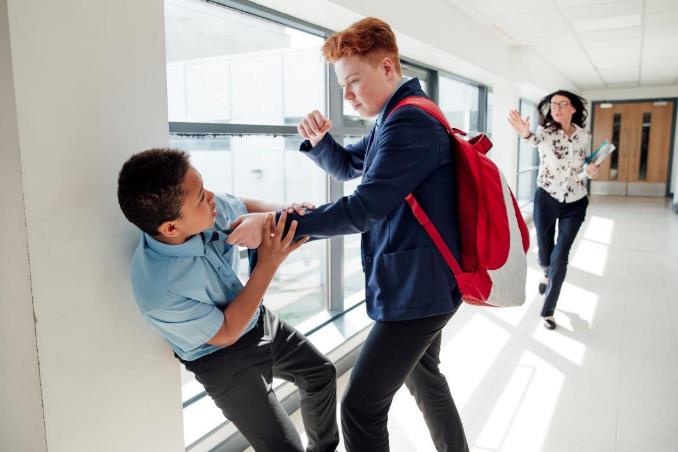 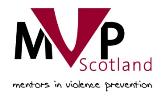 Emotional Abuse
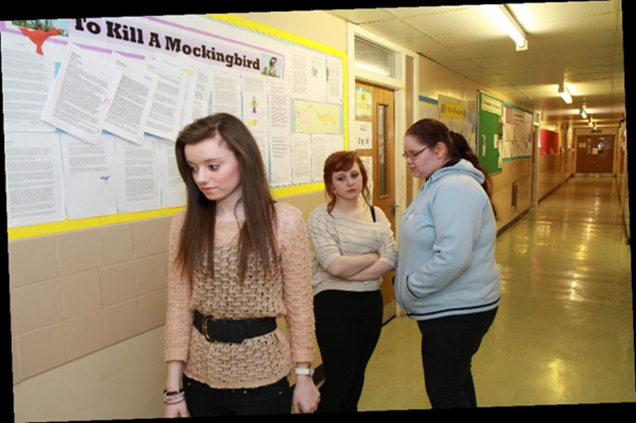 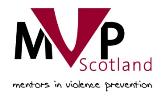 Sexual Abuse
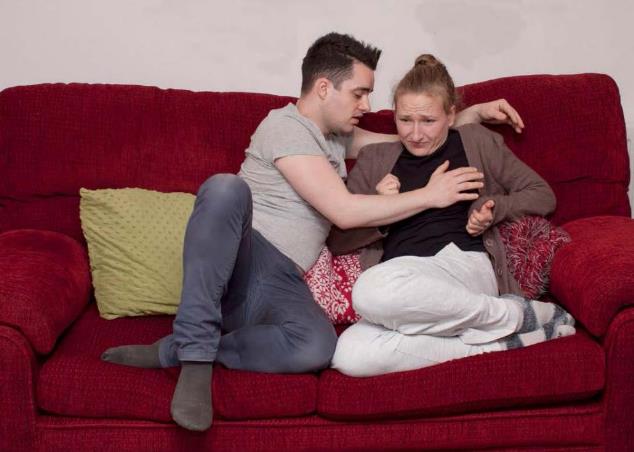 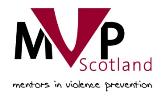 Verbal Abuse
Shouting
Name calling
Swearing at someone
Threatening
Criticising 
Nasty ‘jokes’
Physical abuse
Hitting
Pushing
Grabbing
Biting
Stabbing
Pulling hair
Burning
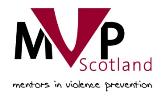 Sexual Abuse
Unwanted 
	touching of 	
	private body parts
Rape
Forcing someone to watch porn
Forcing to someone to remove their clothes
Emotional abuse
Making someone feel bad about themselves
Making someone scared
Taking someone's money
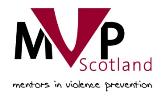 Healthy Relationship
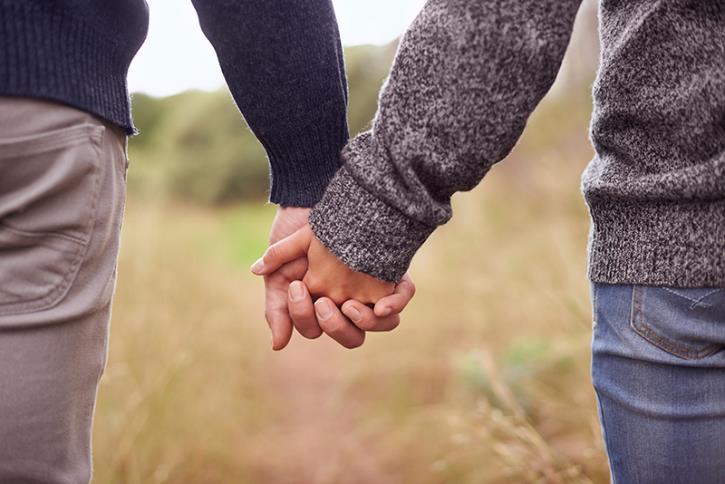 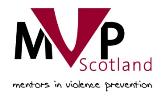 Physical
Shaking hands
Relaxed body posture
Eye contact
Cuddles (if wanted)
Verbal
Asking how are you?
Friendly tone of voice
Giving compliments
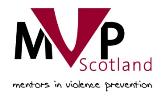 Sexual
Asking before touching
Checking your partner is happy with how you are touching them
Consent before sex
Emotional
Considering others feelings
Helping others feel safe and happy
Respecting others money/belongings
Respecting others right to have friends and go out without you
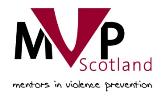 What could you do if you knew someone was being abused?
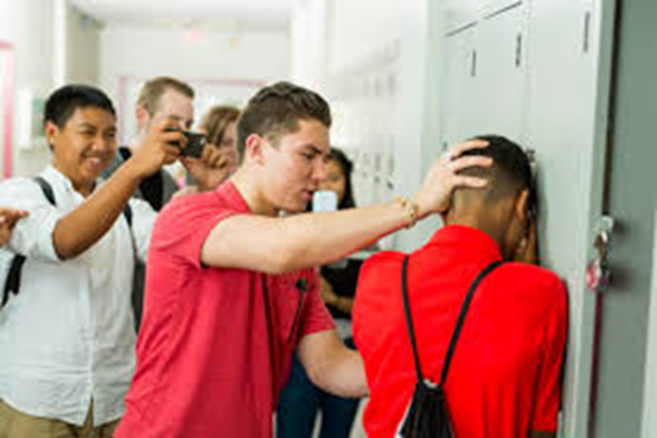 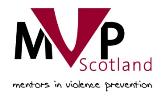 Who could you tell?
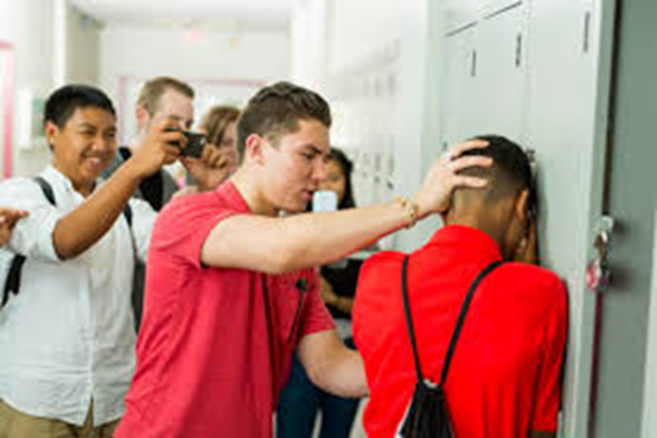 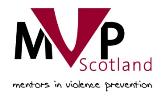